Lage national
08.12.2021
Überblick Kennzahlen
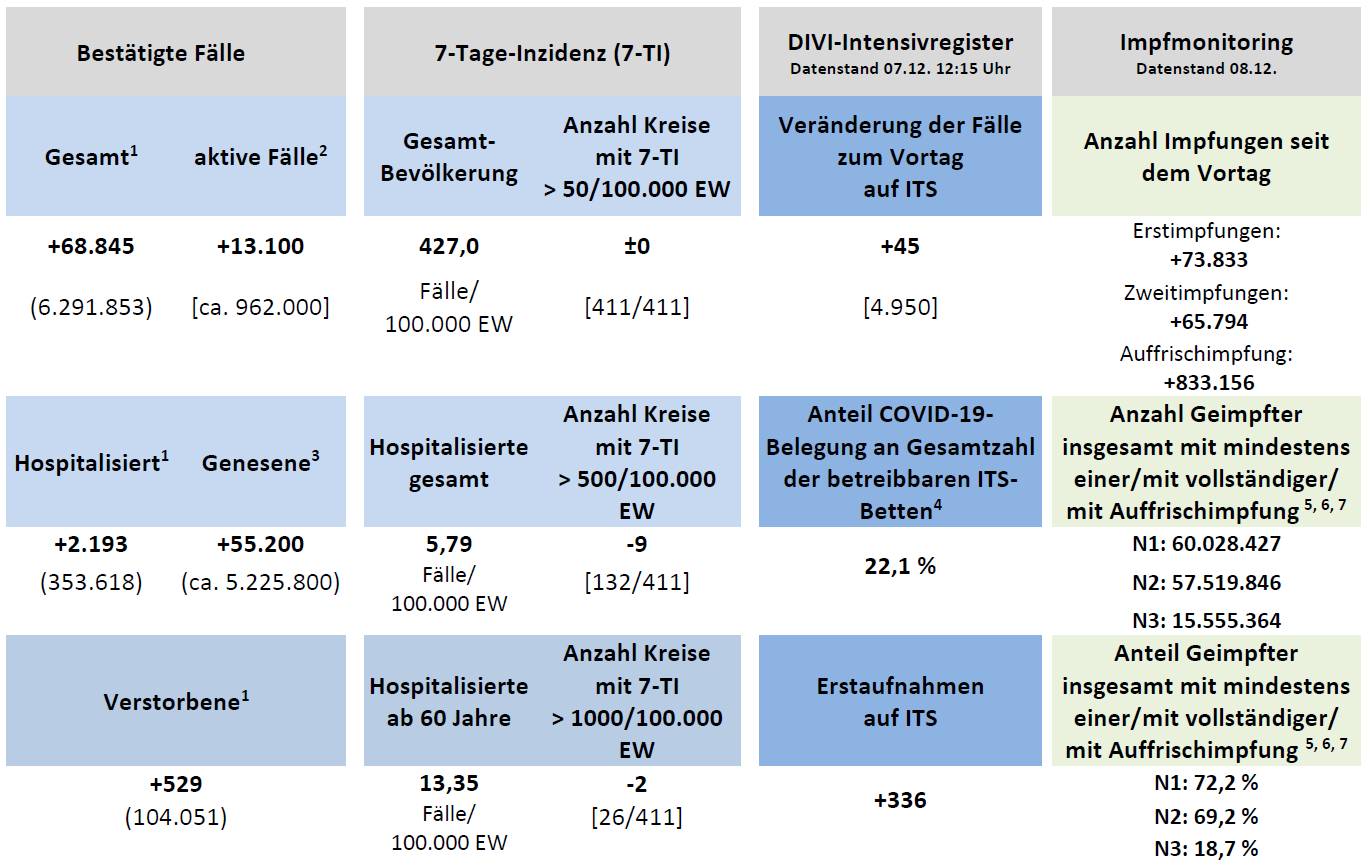 08.12.2021
Krisenstab
2
[Speaker Notes: Quelle: Lagebericht (aktuelle Automatisierung)]
Verlauf der 7-Tage-Inzidenz der Bundesländer
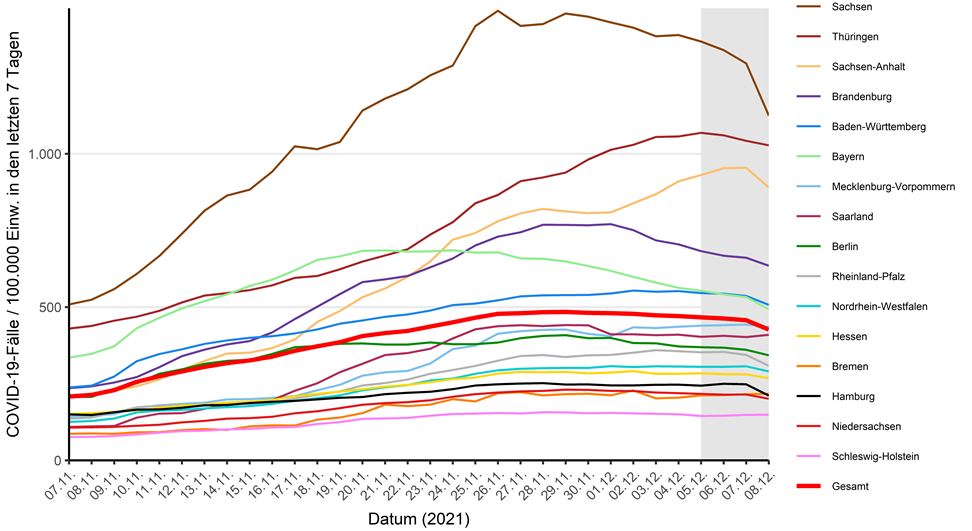 08.12.2021
Krisenstab
3
[Speaker Notes: Quelle: Datei BL_Grafik_Meldedatum_Cube_XX-YY-2021 im Tagesordner oder im Automatisierungsordner als png, wobei bei er ersteren Datei auch eine Grenze bei 50/100.000 eingezeichnet ist (bzw. bei 25/100.000 bei niedrigen Fallzahlen)]
Geografische Verteilung 7-Tage-Inzidenz nach Landkreis
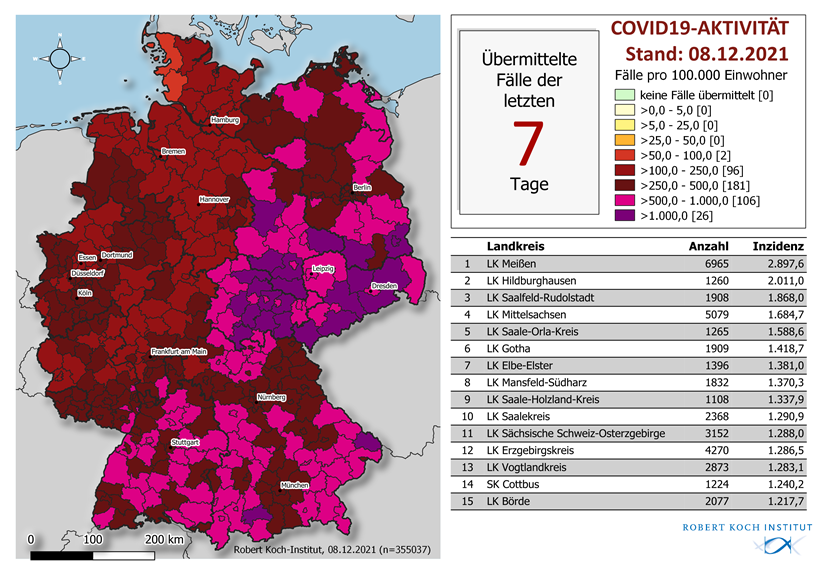 08.12.2021
Krisenstab
4
[Speaker Notes: Quelle: Lagebericht (aktuelle Automatisierung)]
Hospitalisierungsinzidenz (Stand 07.12.2021)
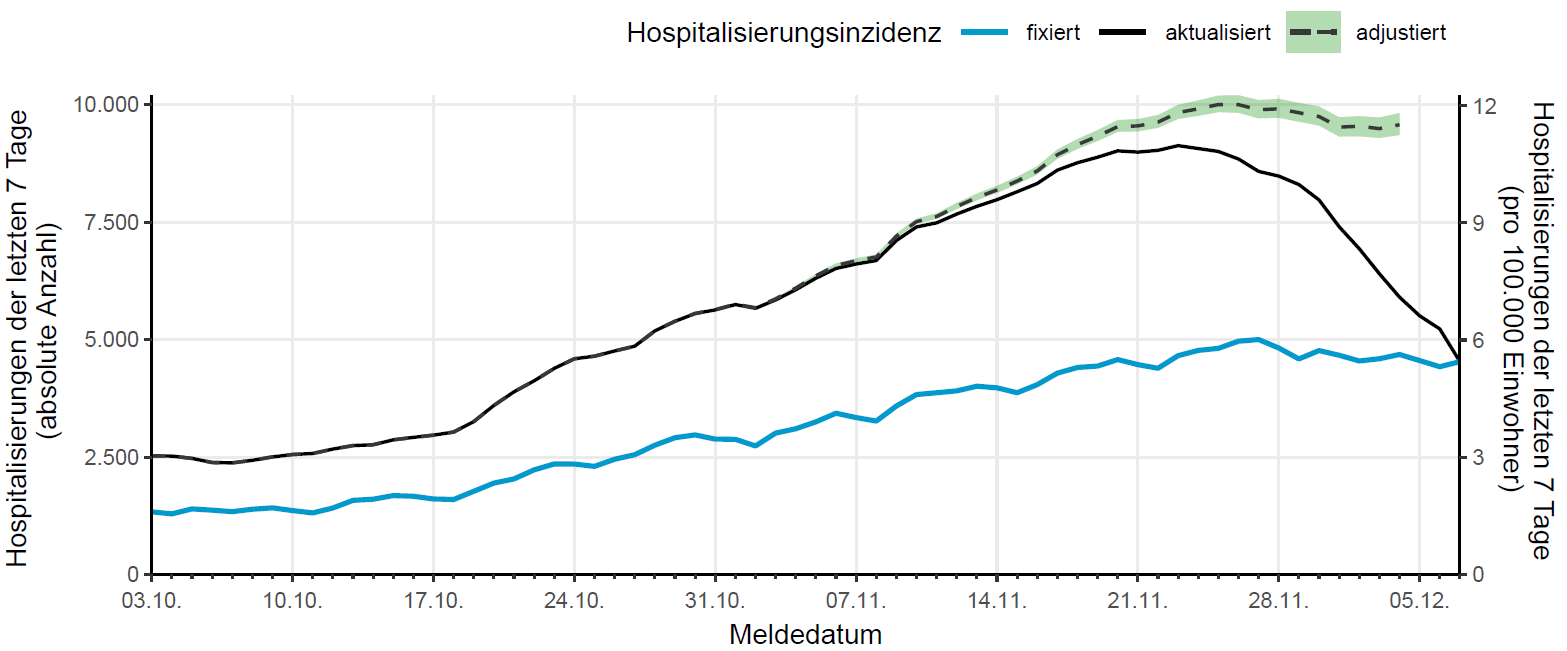 08.12.2021
Krisenstab
5
COVID-19-Todesfälle nach Sterbewoche und Altersgruppe
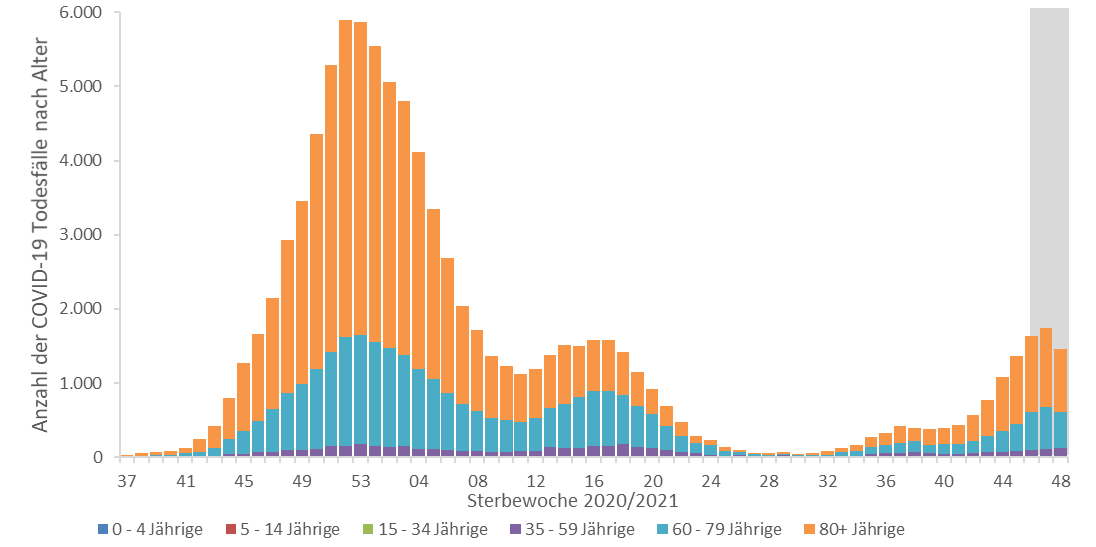 08.12.2021
Krisenstab
6
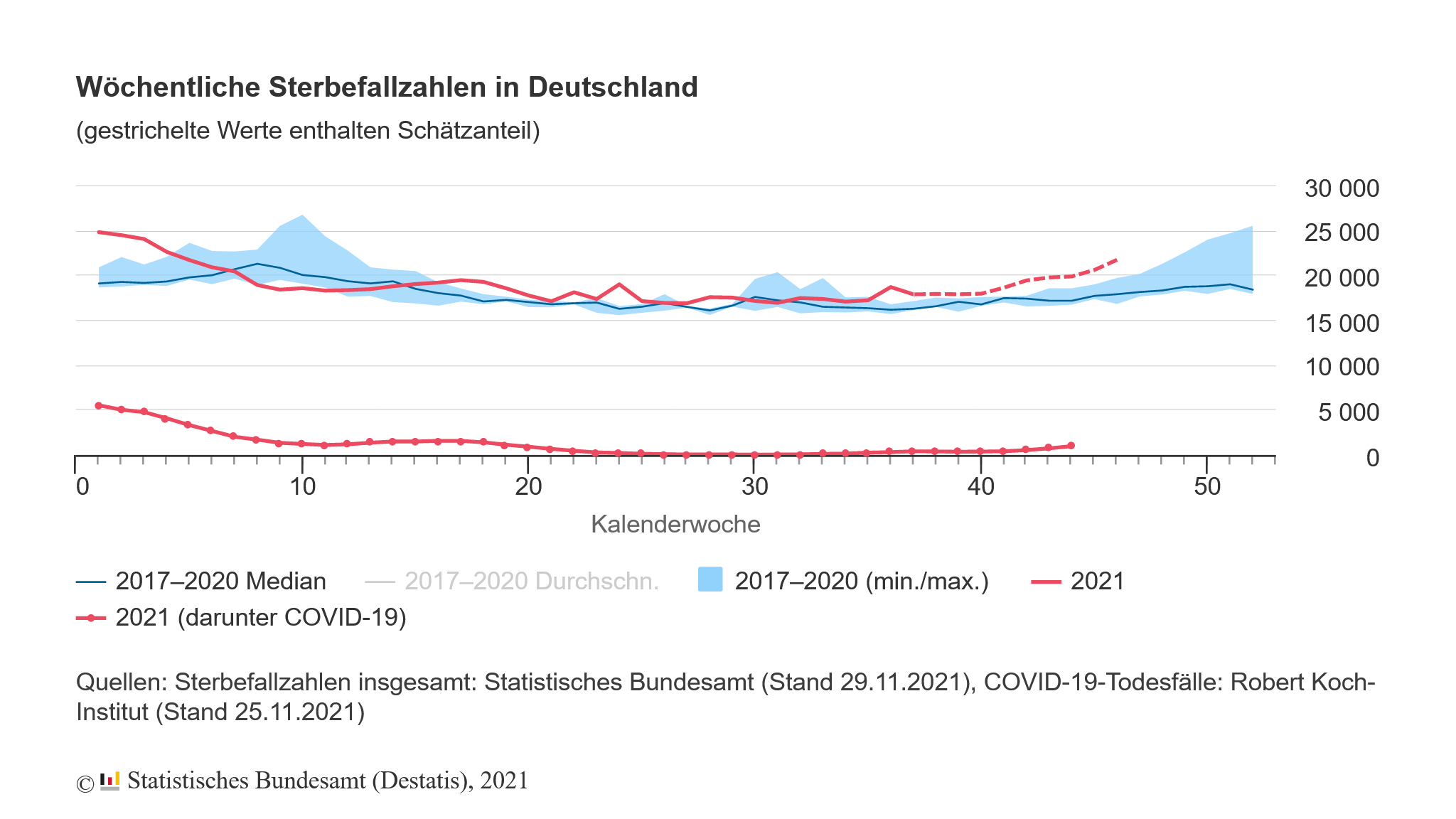 Sterbefallzahlen Deutschland
08.12.2021
Krisenstab
7
[Speaker Notes: Quelle: https://www.destatis.de/DE/Themen/Querschnitt/Corona/Gesellschaft/bevoelkerung-sterbefaelle.html, Datei ist als PNG-Format downloadbar]
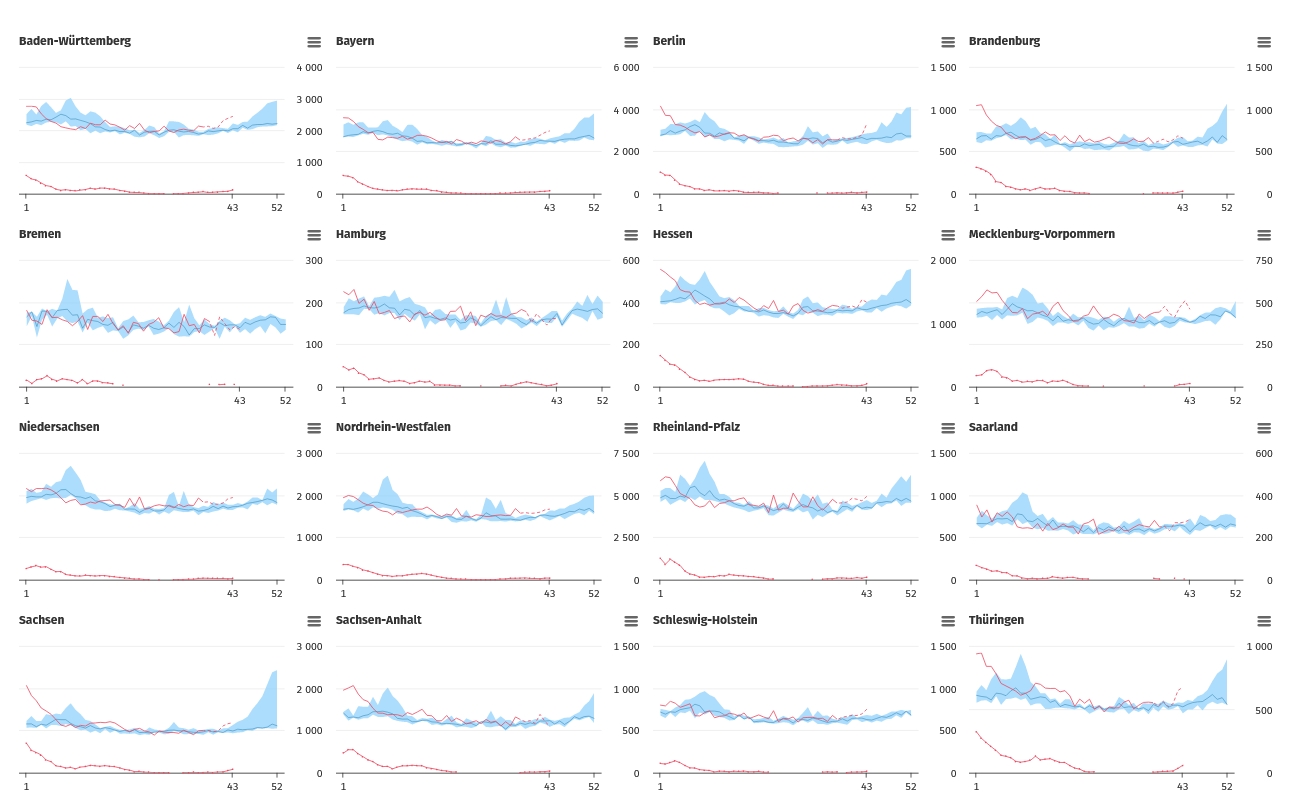 08.12.2021
Krisenstab
8